Los Pasatiempos: Hobbies
What is an infinitive?
An unconjugated verb
In Spanish: always ends with “ar” “er” or “ir”
When translated into English: always starts with “to”
Ex: 
English: to play, to run, to write
Spanish: jugar, correr, escribir
AR VERBS
BAILAR: TO DANCE
CANTAR: TO SING
DIBUJAR: TO DRAW
ESQUIAR: TO SKI
ESCUCHAR MÚSICA: TO LISTEN TO MUSIC
HABLAR POR TELÉFONO: TO TALK ON THE PHONE
JUGAR VIDEOJUEGOS: TO PLAY VIDEOGAMES
MONTAR EN BICICLETA: TO RIDE A BIKE
MONTAR EN MONOPATÍN: TO SKATEBOARD
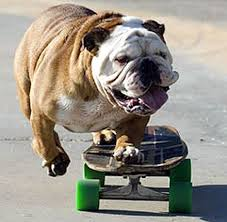 NADAR: TO SWIM
PASAR TIEMPO CON AMIGOS: TO SPEND TIME WITH FRIENDS
PATINAR: TO SKATE
PRACTICAR DEPORTES: TO PRACTICE SPORTS
TOCAR LA GUITARRA: TO PLAY THE GUITAR
TRABAJAR: TO WORK
USAR LA COMPUTADORA: TO USE THE COMPUTER
ER/IR VERBS
CORRER: TO RUN
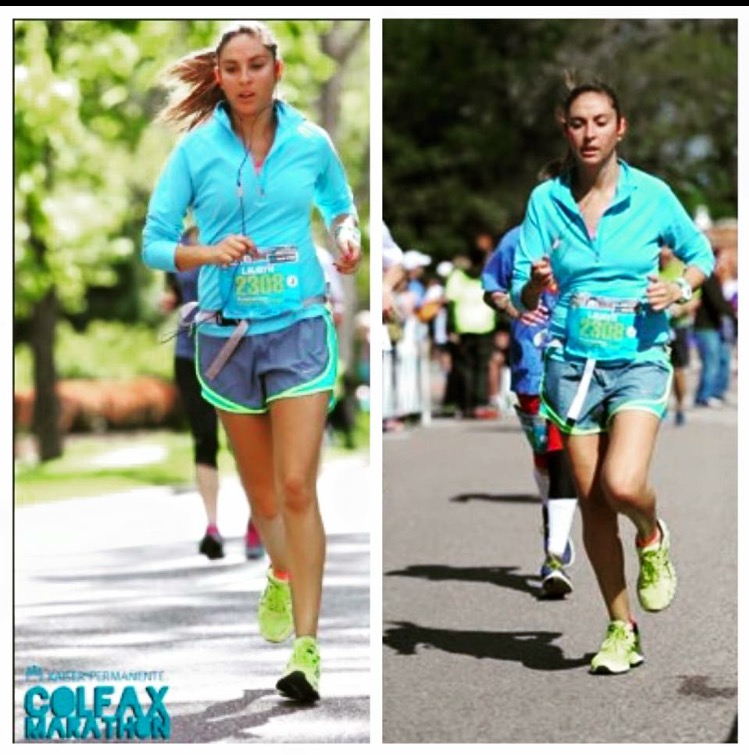 LEER REVISTAS: TO READ MAGAZINES
ESCRIBIR CUENTOS: TO WRITE STORIES
IR A LA ESCUELA: TO GO TO SCHOOL
VER LA TELE: TO WATCH TV
Me gusta
Always use the SINGULAR form of “me gusta”!
Add the infinitive
EX: I like to sing= Me gusta cantar
Always use the SINGULAR form of “no me gusta”
Ad the infinitive
EX: I don’t like to ski= No me gusta esquiar.
I like to watch tv.
I like to swim.
I don’t like to run.
I don’t like to write stories.
Translate or answer the following questions
To play videogames
I like to write stories.
No me gusta practicar deportes.
Leer revistas
I don’t like to swim
To play the guitar
Me gusta comer.
No me gusta esquiar.
Patinar
I don’t like to talk on the phone.